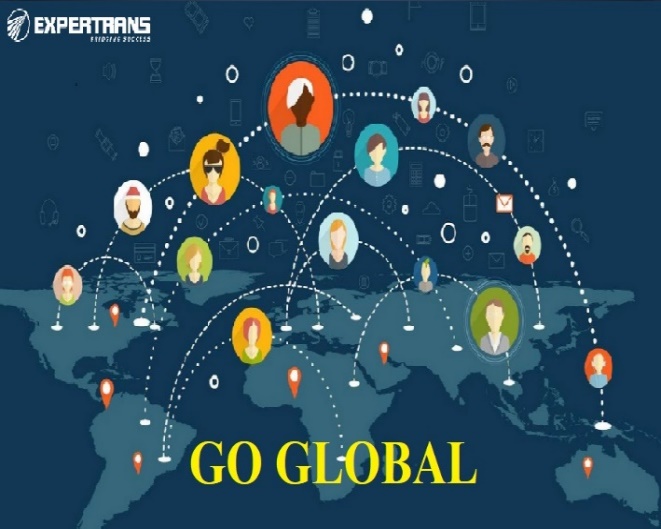 Hội nhập quốc tếThông tin và Truyền thông“GO GLOBAL!”
INT’L INTEGRATION
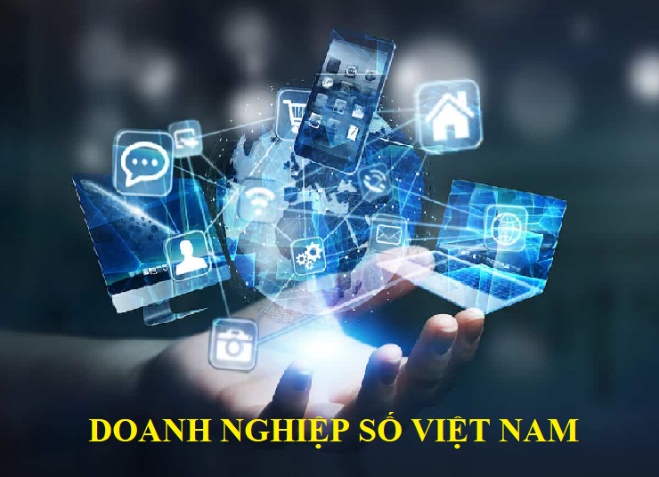 Vụ Hợp tác quốc tế
Bộ Thông tin và Truyền thông







Buôn Ma Thuột, ngày 20 tháng 4 năm 2023
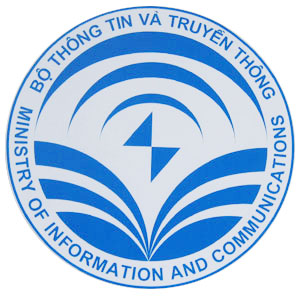 Mục tiêu kỳ vọng
Nâng cao nhận thức về hội nhập quốc tế
Quán triệt một số định hướng, đường lối, chính sách lớn của Đảng và Chính phủ về hội nhập quốc tế.
Nhận thức về hội nhập thông qua các FTAs và xu thế.
Nhận thức về những cơ hội, thách thức.
Xác định các mục tiêu hành động của Tỉnh.
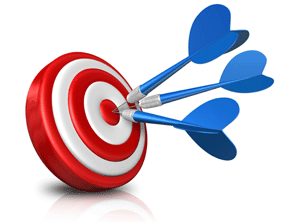 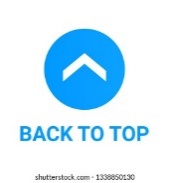 Chủ trương, đường lối
Chủ trương, đường lối
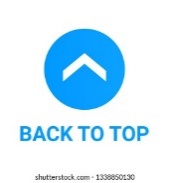 * Và còn nhiều văn kiện khác của Đảng, Nhà nước và Bộ, ngành
Chủ trương, đường lối
Phương hướng nhiệm vụ HTQT (2022 - 2025)
(1)
(4)
Chủ động tham gia các khung khổ pháp lý, chế định quốc tế về kinh tế số
Xây dựng và phát triển mạng lưới, nâng cao năng lực
2022 - 2025
(2)
(5)
Khai thác hiệu quả nguồn lực quốc tế
Triển khai các sáng kiến khu vực và thúc đẩy hợp tác toàn cầu.
(3)
Doanh nghiệp Việt, Sản phẩm dịch vụ Make-in-Viet Nam ra thế giới
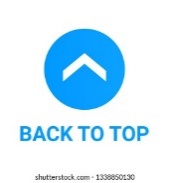 FTAs - Nghĩa vụ chung
NT (Nation Treatment) – Đối xử quốc gia
MFN (Most Favoured Nation) – Đối xử tối huệ quốc
MA (Market Access) – Mở cửa thị trường
LP (Local Presence) – Hiện diện địa phương
PR (Performance Requirement) – Yêu cầu thực hiện
SMBD (Senior Management and Board of Directors) – Ban Giám đốc và Quản lý cấp cao.
Standstill* and Rachet – Nguyên tắc “Giữ nguyên hiện trạng” và “Chỉ tiến”.
Nagative Listing/Approach – Nguyên tắc Chọn-Bỏ.
Các nghĩa vụ khác (non-discrimination, cost-oriented, timely basis/fashion, transparency, public available, …) trong từng điều khoản.
FTAs – Cách tiếp cận
CHỌN-CHO
Chỉ được làm những gì cho phép (đưa vào biểu cam kết)
CHỌN-BỎ
Được làm những gì không cấm (không đưa vào bảo lưu)
ᵡ
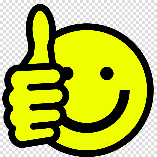 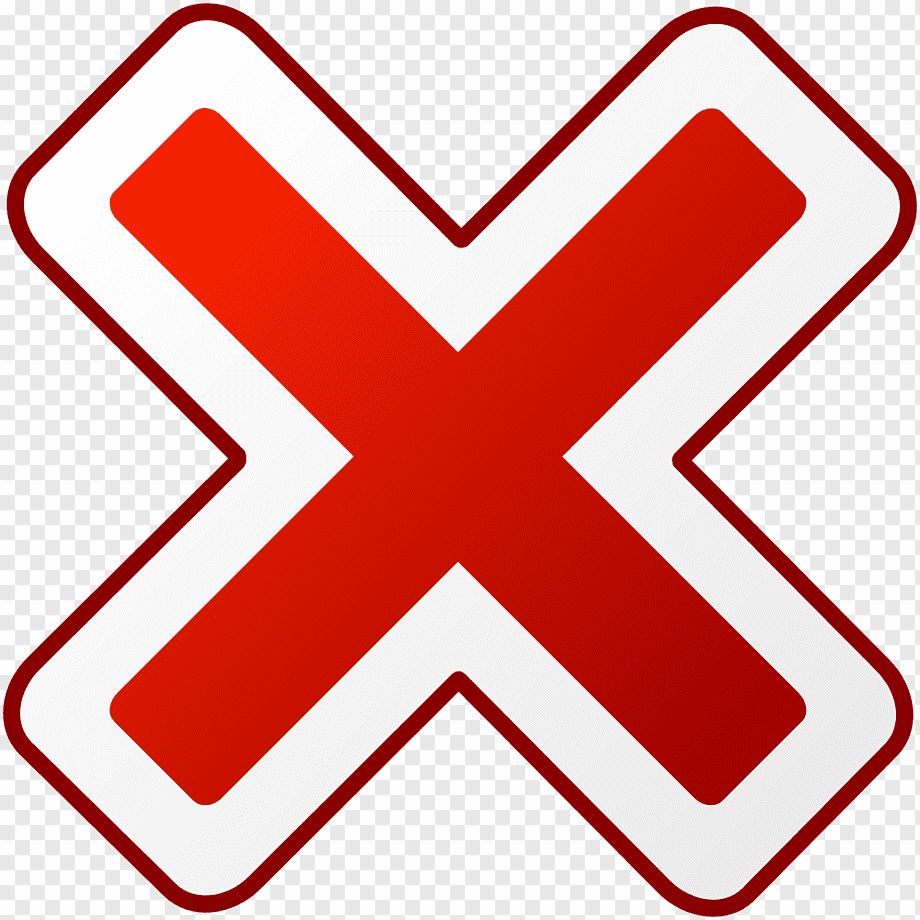 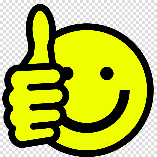 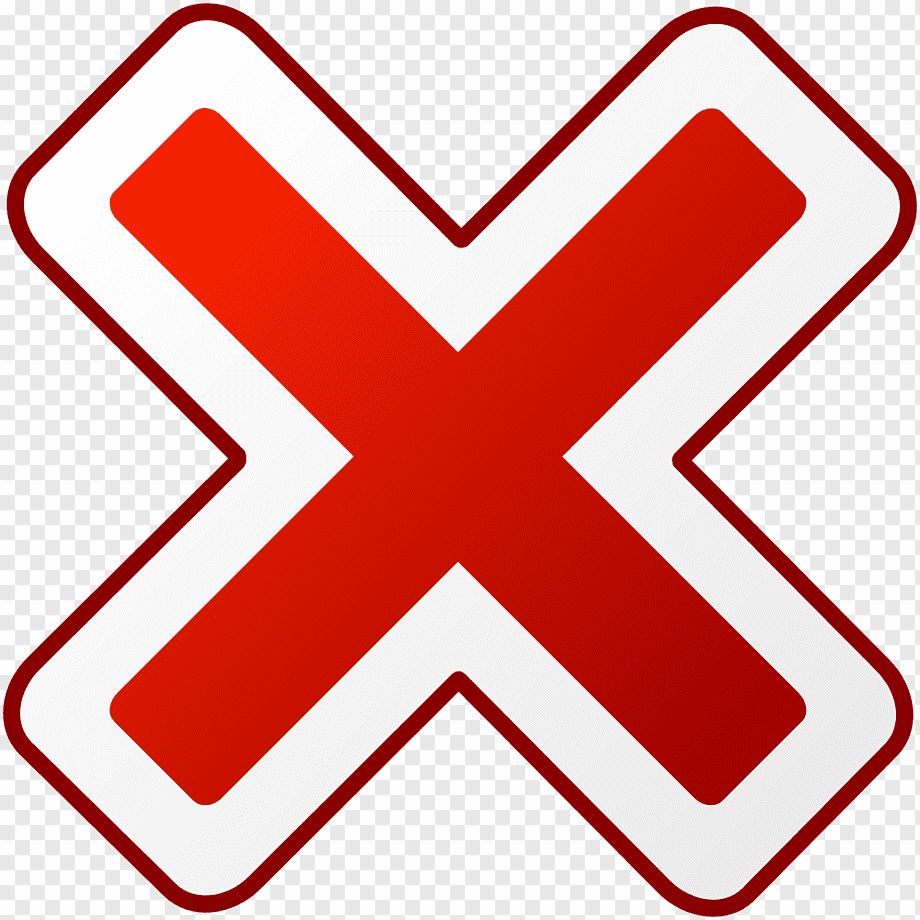 Tiến trình hội nhập của VN
Việt Nam - Nhật Bản
AFAS/ATISA – ATIGA - E-Com - AIA, …
Việt Nam - Chile
ASEAN - Trung Quốc
Việt Nam - Hàn Quốc
ASEAN - Hàn Quốc
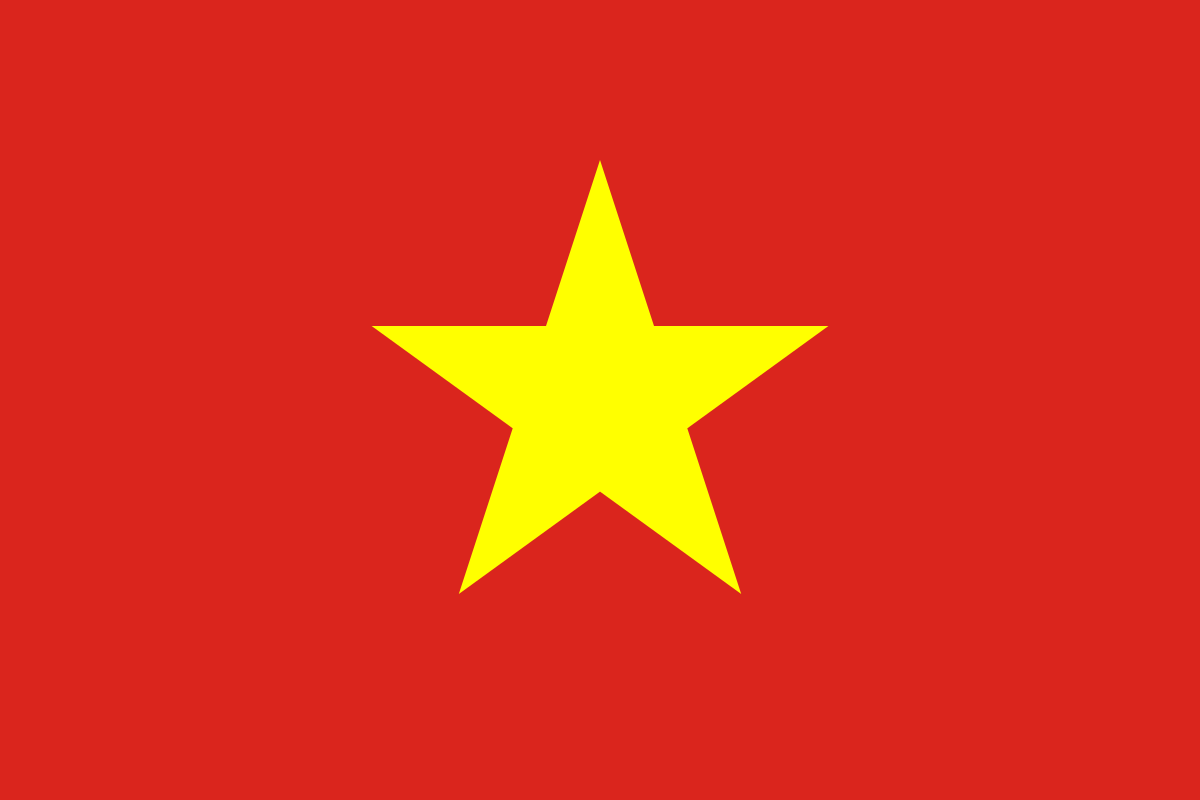 Việt Nam - Liên minh Kinh tế Á Âu
ASEAN - Nhật Bản
Việt Nam - EU
ASEAN - Úc, New Zealand*
Việt Nam -UK
ASEAN - Ấn Độ
CPTPP
ASEAN - Hong Kong
Việt Nam – Israel*
RCEP
Việt Nam – EFTA*
FTA với Thông tin và Truyền thông
Thông tin, truyền thông đại chúng (Information/Mass Com.): Không cam kết, trừ phân ngành In ấn (bao bì) trong ASEAN đầu tư nước ngoài </=70%.
Bưu chính, chuyển phát (Postal/Courier/Express Delivery Services): Mở cửa dịch vụ chuyển phát, trừ dịch vụ bưu chính công ích, bưu chính dành riêng. 
Viễn thông: cam kết các nghĩa vụ chung liên quan đến Truy cập và sử dụng; Kết nối viễn thông; Co-location; Chuyển mạng giữ số; Tiếp cận kho số; Bán lại; Chuyển vùng di động quốc tế; Bảo hộ cạnh tranh; Kênh thuê riêng; Phân tách phần tử mạng; Tiếp cận cống cột bể cáp; Trạm cập bờ hệ thống cáp biển quốc tế; Cơ quan quản lý độc lập; Trung lập công nghệ; Phân bổ tài nguyên viễn thông; Giải quyết tranh chấp; Minh bạch, …;
Máy tính và dịch vụ liên quan (Computer & related services): Mở cửa 100%
Thương mại điện tử (E-Commerce): Không phân biệt đối xử sản phẩm số; Chứng thực và chữ ký điện tử; Paperless; Bảo vệ người tiêu dùng, thông tin cá nhân trên mạng; Lưu chuyển thông tin qua biên giới; Đặt máy chủ; Tin nhắn không mong đợi; Mã nguồn; Giải quyết tranh chấp; ...
FTA với Thông tin và Truyền thông
Một số cam kết trong lĩnh vực dịch vụ viễn thông:
Mở cửa thị trường  Thị trường được mở rộng cho các nhà đầu tư trong nước và nước ngoài.
Cam kết MA (Tiếp cận thị trường) của Việt Nam đến nay: 
Đầu tư có hạ tầng: 49% (50% đối với VPN).
Đầu tư không có hạ tầng: 65% (70% đối với VPN)
Xu thế các hạn chế này sẽ được gỡ bỏ đáng kể (CPTPP, EVFTA –Các dịch vụ khác hướng đến xóa bỏ hoàn toàn).
Các dịch vụ cung cấp qua biên giới hiện phải thông qua thỏa thuận thương mại, trừ CPTPP chỉ áp dụng đối với thông tin vệ tinh.
MA các nước: Nhìn chung là mở cửa => Cơ hội cho các DN Việt
FTA với Thông tin và Truyền thông
Đối với lĩnh vực CNTT, Thương mại điện tử:
ITA 1996 và ITA Mở rộng 2016 => thuế xuất/nhập khẩu đối với sản phẩm CNTT.
Không đánh thuế đối với truyền dẫn điện tử (electronic transmissions). CPTPP cam kết cả nội dung truyền dẫn.
Công nhận giá trị pháp lý của các giao dịch điện tử (chứng thực và chữ ký điện tử, thương mại điện tử, …).
Bảo vệ người tiêu dùng và thông tin cá nhân trên mạng.
Không yêu cầu đặt trang thiết bị mạng máy tính (máy chủ).
Đảm bảo thông tin lưu chuyển qua biên giới.
Bảo vệ bản quyền đối với sản phẩm số trên mạng (IPR Chapter) – Trách nhiệm của các ISPs.
…
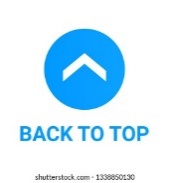 FTA với những xu thế mới nổi
AI, IoT, Cloud, Blockchains, Big Data, Robotics, … (Tech)
Data Centers, Call Centers, Tele-consultancy, Tele-control, … (New Buz Models)
Government Open Information/Data, Accessible Gov. Open Data, 
Digital Economy/Digital Platform/Digital Trade Standardization, 
Tài sản mã hóa, tiền ảo (Blockchains), …
Hạ tầng mạng được cung cấp như dịch vụ như SaaS/PaaS hay IaaS trên mạng điện toán (Software as a Service, Platform as a Service, Infra as a Service/Cloud), …
Electronic/Digital Contract, Invoicing, Payment; FinTech, …
…
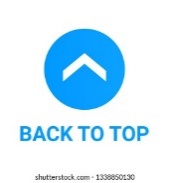 Hợp tác quốc tế  Chuyển đổi sốChương trình chuyển đổi số quốc gia (749/QĐ-TTg ngày 03/6/2020)
Hợp tác quốc tế  Chuyển đổi sốChương trình chuyển đổi số quốc gia (749/QĐ-TTg ngày 03/6/2020)
Hợp tác quốc tế  Chuyển đổi sốChương trình chuyển đổi số quốc gia (749/QĐ-TTg ngày 03/6/2020)
Hợp tác quốc tế  Chuyển đổi sốChương trình chuyển đổi số quốc gia (749/QĐ-TTg ngày 03/6/2020)
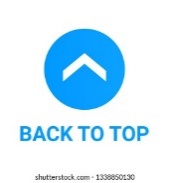 Cơ hội FTA mang lại
Cơ hội:
FTA => Mở rộng thị trường, phát triển kinh tế (Go Global)
Chuyển dịch cơ cấu kinh tế, cải thiện môi trường đầu tư
Nâng cao trình độ nhân lực.
Tiếp cận các nguồn lực, thị trường, tài chính, đối tác
Hàng hóa, dịch vụ đa dạng với chất lượng, giá cả hợp lí
Hoàn thiện chính sách, khung pháp lý trong nước
Bổ sung các giá trị văn hóa, công nghệ, …
Hướng đến nhà nước dân chủ, pháp quyền XHCN
Uy tín và hình ảnh của đất nước được nâng lên
Hòa bình và ổn định để phát triển.
Cơ hội FTA mang lại
BTA, GATT và GATS/WTO: Thị trường toàn cầu, 164 thành viên, chiếm ~98% thương mại toàn cầu, còn nhiều hạn chế.
CPTPP – 11 thành viên, dân số ~500 triệu; = ~13% GDP toàn cầu (13,5 nghìn tỷ USD); ~15% Thương mại toàn cầu;
EVFTA/EVIPA – Việt Nam với 27 thành viên EU, dân số ~438 triệu, ~22% GDP toàn cầu (~15 nghìn tỷ USD); + UKVFTA ~67 triệu dân, GDP ~2,7 nghìn tỷ.
RCEP – 15 thành viên, dân số ~2,27 tỷ; = ~30% GDP toàn cầu (~26 nghìn tỷ USD) – là FTA tiềm năng;
VN-EAEU FTA: thị trường ~ 184 triệu dân, GDP ~ 1,7 nghìn tỷ USD.
ASEAN và ASEAN+: +Ấn Độ, ~1,4 tỷ dân, GDP ~2,6 nghìn tỷ USD; Thị trường Hàn Quốc ~51 triệu dân, GDP ~1,6 nghìn tỷ USD.
Doanh nghiệp số Việt Nam, Sản phẩm số Make-In-Viet Nam có cạnh tranh với thị trường Toàn cầu?
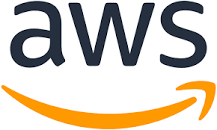 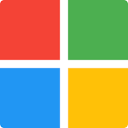 531 tỉ USD ~ 30%
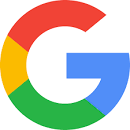 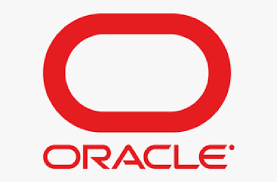 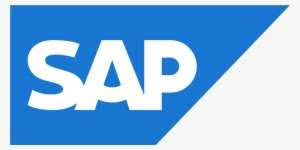 1.803 tỉ USD
1272 tỉ USD ~ 70%
Phần mềm và dịch vụ CNTT
220 tỉ USD
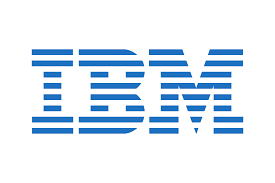 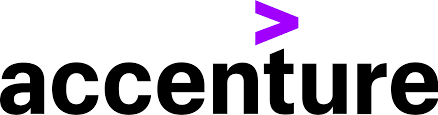 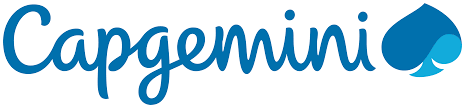 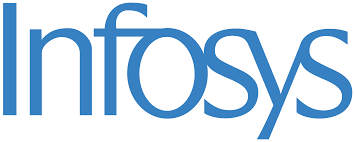 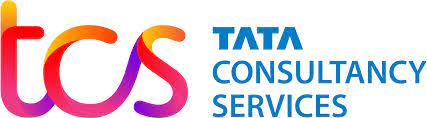 ITO
BPO
IT implement
Other Services
=> Thị trưởng phầm mềm và dịch vụ còn dư địa rất lớn, dường như phù hợp với Việt Nam
Tác nhân Cách mạng CN 4.0
=> Thị trưởng Viễn thông truyền thống dần chuyển sang các dịch vụ ứng dụng công nghệ mới
Thách thức đến từ FTA
Thách thức:
Cạnh tranh gay gắt, doanh nghiệp yếu gặp khó khăn.
Tăng sự phụ thuộc của nền kinh tế (nếu không có sự điều tiết thông minh).
Nguy cơ tăng chênh lệch giàu-nghèo vì không phân phối công bằng lợi ích và rủi ro.
Chuyển dịch cơ cấu kinh tế bất lợi cho các nước đang và kém phát triển, dễ thành bãi rác công nghiệp, …
Thách thức đối với quyền lực nhà nước, đặc biệt trong xu thế Internet phát triển như vũ bão hiện nay.
Bản sắc văn hóa dân tộc dễ bị xói mòn.
Gia tăng tội phạm quốc tế, bệnh dịch, thiên tai, tội phạm công nghệ cao, …
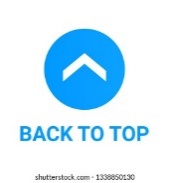 Một số giải pháp hội nhập
Công tác cán bộ trong hoạch định chiến lược, chính sách và xây dựng pháp luật để sớm hoàn thiện hành lang, môi trường pháp lý, ...
Tạo nền tảng số thống nhất - Hình thành cơ chế quản lý hiệu quả công tác thực thi
Xây dựng Kế hoạch thực thi FTAs - cụ thể, rõ ràng và kịp thời để đưa doanh nghiệp số VN, sản phẩm số Make-in-VN ra toàn cầu (Go Global).
Thông tin, tuyên truyền hiệu quả - nhận thức đúng, đủ và kịp thời đến mọi đối tượng (cán bộ, công chức, viên chức, doanh nghiệp, phóng viên, ...), Tăng cường đối thoại FTAs (Cán bộ đàm phán – Doanh nghiệp – Nhà hoạch định chính sách), trên các môi trường, nền tảng (FTAP)
Kiểm tra, giám sát - đảm bảo hiệu lực, hiệu quả và thực hiện đúng kế hoạch, đúng mục tiêu.
Sáng tạo trong cách làm, báo cáo và đề xuất các giải pháp để không ngừng cải thiện hiệu quả thực thi FTAs, đặc biệt ứng dụng CNTT vào quá trình quản lý, giám sát, đánh giá, ...
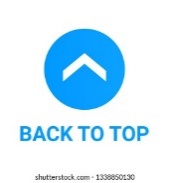 Đi ra nước ngoài thế nào?
Nhãn hiệu/Thương hiệu quốc gia
Nắm bắt thông tin thị trường, xu thế công nghệ, ...
Tập trung vào giải pháp, dịch vụ CNTT
Cạnh tranh về giá
Năng động – sáng tạo
Lan tỏa
Đi cùng nhau...
Định hướng các hoạt động hỗ trợ DN trong thời gian tới
Đầu mối tiếp nhận kiến nghị/đề xuất của DN trong quá trình đi ra nước ngoài.
Thành lập tổ tư vấn hỗ trợ DN.
Truyền thông quảng bá về thương hiệu quốc gia, năng lực DN công nghệ số Việt Nam.
Hỗ trợ DN tham gia các chương trình, hoạt động xúc tiến thương mại tại nước ngoài.
Tổ tư vấn hỗ trợ doanh nghiệp công nghệ số đi ra nước ngoài
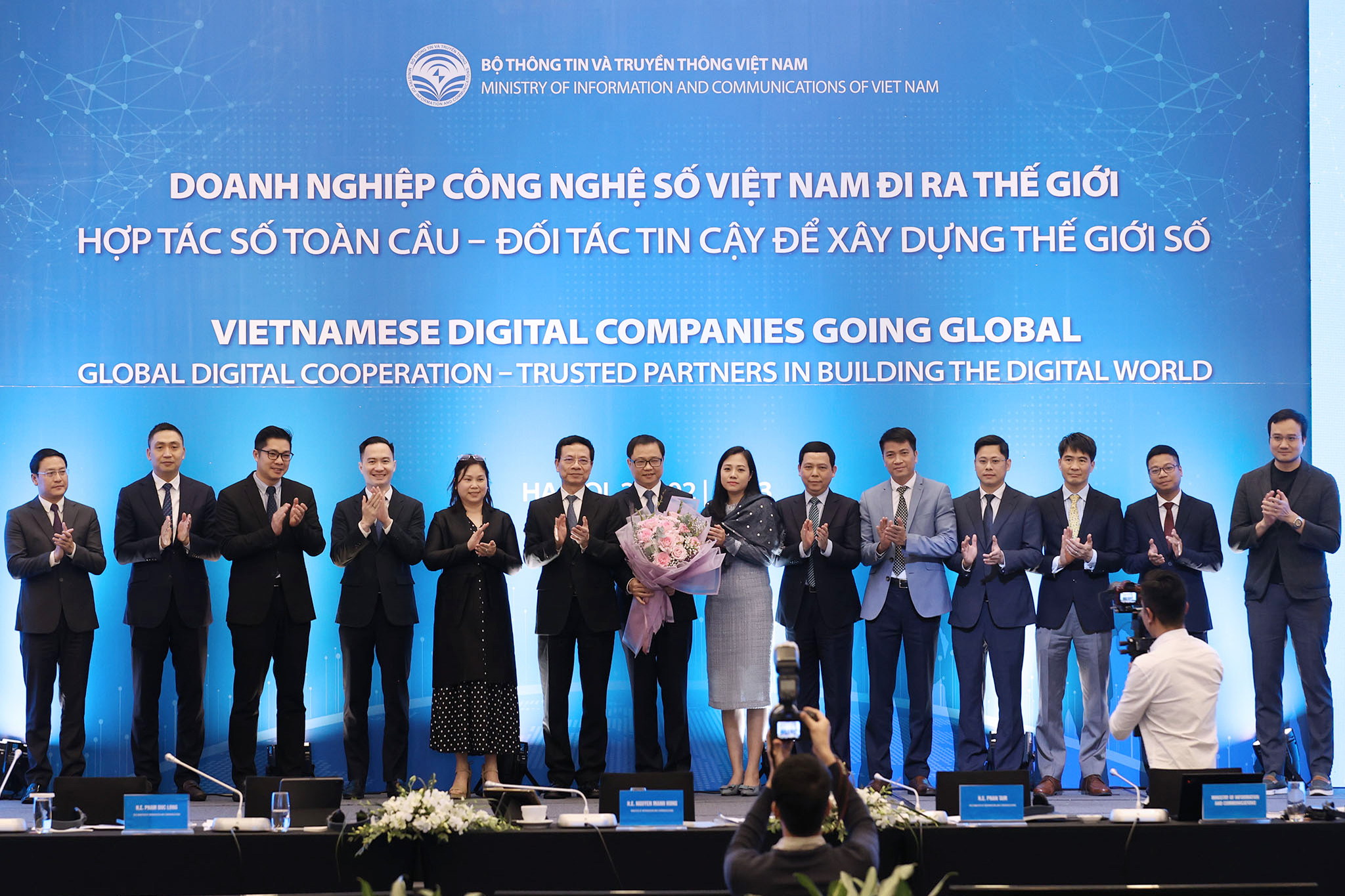 Phần Thảo luận
Nội dung thảo luận
Những nội dung vướng mắc, khó khăn trong thời gian qua liên quan đến hội nhập quốc tế? => bàn về giải pháp…
Tìm hiểu và tiếp cận thị trường nước ngoài? (FTAP – Công thông tin của Chính phủ liên quan đến các FTA, công cụ hỗ trợ cho doanh nghiệp)
Vai trò của hợp tác quốc tế trong quá trình chuyển đổi số? Đưa doanh nghiệp Việt Nam và Sản phẩm số Make-in-VN ra thế giới?
Xu thế hình thành các liên kết quốc tế về kinh tế số?
Vấn đề hội nhập, hợp tác quốc tế đối với cán bộ, công chức địa phương?
...
Trân trọng cám ơn!
Đầu mối liên hệ: Vụ Hợp tác quốc tế, Bộ Thông tin và Truyền thông
18 Nguyễn Du, Q. Hai Bà Trưng, Hà Nội
Số điện thoại: (024) 39449804
Địa chỉ email: nqqquyen@mic.gov.vn